Диагностика читательской грамотности в начальной школе
Учитель начальных классов МБОУ «Гимназия № 2»
Титова Ирина Олеговна
Текстовая деятельность – это
система действий на основе знаний, навыков и умений, позволяющих создавать тексты и воспринимать, интерпретировать их.
Художественное произведение способно
 
формировать правильную картину мира,
формировать уважение к своему народу 
   и культуре,
формировать ценностные ориентиры,
способствовать духовному росту.
Чтение – это… 

чрезвычайно сложный психический процесс 
  (Н.А. Рубакин), 
труд и творчество (В.Ф. Асмус), 
диалог (М.М. Бахтин, Т.В. Черниговская), 
«провоцированная» интроспекция (Н.А. Рубакин).
Читательская грамотность – это
способность человека понимать и использовать письменные тексты, размышлять о них и заниматься чтением для того, чтобы достигать своих целей, расширять свои знания и возможности, участвовать в социальной жизни (PISA);
способность понимать и использовать письменную речь во всем разнообразии ее форм для целей, требуемых обществом и/или ценных для индивида (PIRLS).
Читательская грамотность – это
совокупность умений, навыков, отражающих: 
- потребность в читательской деятельности с целью успешной социализации, дальнейшего образования, саморазвития;  
- готовность к смысловому чтению – восприятию письменных текстов, анализу, оценке, интерпретации и обобщению представленной в них информации;  
- способность извлекать необходимую информацию для ее преобразования в соответствии с учебной задачей; ориентироваться с помощью различной текстовой информации в жизненных ситуациях (И.С. Хомякова, к. пед. н., доцент Центра начального общего образования ФГБНУ «Институт стратегии развития образования РАО»).
Младший школьник
умеет ориентироваться в содержании текста
владеет элементами коммуникативной культуры
освоил умения чтения и понимания текста
приобрёл опыт самостоятельной читательской деятельности
Младший школьник
умеет ставить цель
умеет определять объект чтения
умеет определять результат чтения
готов к рефлексивной деятельности
Задания 

на прогнозирование            к тексту
работа с текстовой информацией;
построение высказывания; 
первичный анализ текста
готовность к смысловому чтению;
творческие задания;
классификация текстов.
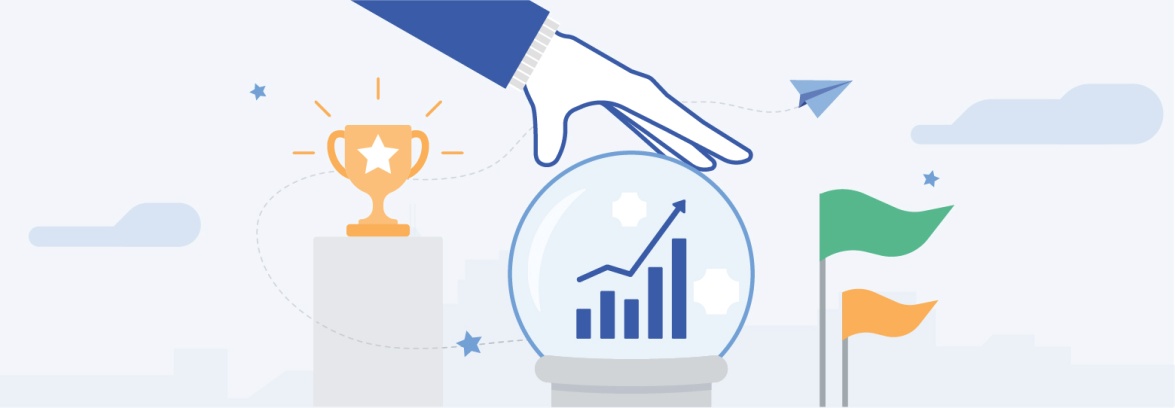 Задания на прогнозирование
Задание 1. Формируемое умение: ориентироваться 
в тексте и осознавать учебную задачу. 

Определите объект (что я буду читать?), цель (зачем я буду читать?) и результат чтения (что я получу?) и составьте схему. К этому заданию Вы сможете вернуться позже.
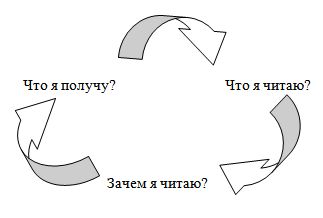 Задания к тексту
Работа с текстовой информацией
Информация

дана в явном виде           дана в неявном виде
Задание 1.1. Формируемое умение: извлекать из текста необходимую информацию.

Когда прилетели ласточки? Подчеркните ключевые слова 
в тексте двумя линиями.
Задания к тексту
Работа с текстовой информацией 

Задание 1.2. Формируемое умение: сопоставлять информацию. 
Установите последовательность событий. Впишите нужные буквы напротив цифр. 
А) Гнёздышко было отделано заново. 
Б) Мальчик осенью хотел разорить гнездо. 
В) Мальчик дивился, как это ласточки не устают летать целый день. 
Г) Из гнезда стали выглядывать крошечные головки птенцов. 
1. 
2. 
3. 
4.
II. Построение высказывания на основе прочитанного текста
Задание 1.2. Формируемое умение: высказывать оценочные суждения к прочитанному тексту.

Что Вам понравилось в прочитанном рассказе? Оцените рассказчика и его героев. Ответ запишите.
Задание 1.3. Формируемое умение: формулировать выводы и находить к ним аргументы из текста.

Находят ли ласточки свой дом, прилетая весной? Сформулируйте вывод и подтвердите свой ответ словами из текста.
III.  Первичный анализ текста
Задание 1.2. Формируемое умение: соотносить поступки героев с нравственными нормами, уметь самостоятельно делать выводы.

Как Вы думаете, захочет ли в будущем мальчик разорять гнёзда? Ответ обоснуйте.
IV. Готовность к смысловому чтению
Задание 1.1. Формируемое умение: оценивать структуру текста, определять рассказчика, количество героев и мест действия.

Напишите на лепестках ромашки всех перелётных птиц, 
о которых узнаёт мальчик, по часовой стрелке, где 12 ч. – это ласточка. Часть лепестков может оказаться лишней.
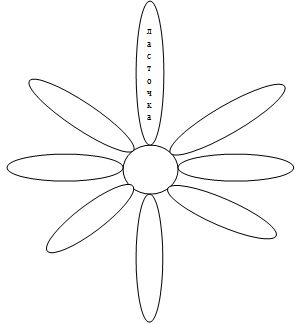 V. Творческие задания 



Задание 1.1. Формируемое умение: составлять рассказ на основе прочитанного текста. 

Какие вопросы Вы задали бы ласточке? Запишите 1–2 вопроса.
VI. Классификация текстов 


Задание 1.2. Формируемое умение: выбирать художественную и справочную литературу 
в соответствии с личными предпочтениями 
и учебными целями. 

Вспомните и запишите последние понравившиеся Вам произведения и их темы. Напишите, о чём Вы хотели бы прочитать следующую книгу.
Список источников
Асмус В. Чтение как труд и творчество / В. Асмус // Вопросы литературы. – 1961 – №2.
Богданова Е.С. Теория диалога М. М. Бахтина как методологическая основа формирования текстовой деятельности школьников / Вопросы культурологии. – 2015 – №10.
Демидова Н.И., Титова И.О. Диагностика читательской грамотности в начальной школе // Начальное филологическое образование и подготовка учителя              в условиях цифровизации. Материалы Международной научно-практической конференции преподавателей, аспирантов, студентов (4 марта 2021 года) / Сост. и отв. ред.: Т.И. Зиновьева. – М.: Известия ИППО, 2021. С. 244-248.
Рубакин Н.А., Библиологическая психология. – М.: Академический Проект; Трикста, 2006 – 800 с.
Титова И.О. К вопросу о формировании читательской грамотности младших школьников // Единое образовательное пространство как фактор формирования и воспитания личности: материалы XIV Междунар. науч.-практ. конф. студентов, магистрантов и молодых ученых. – Рязань, 2020. С. 296-300.